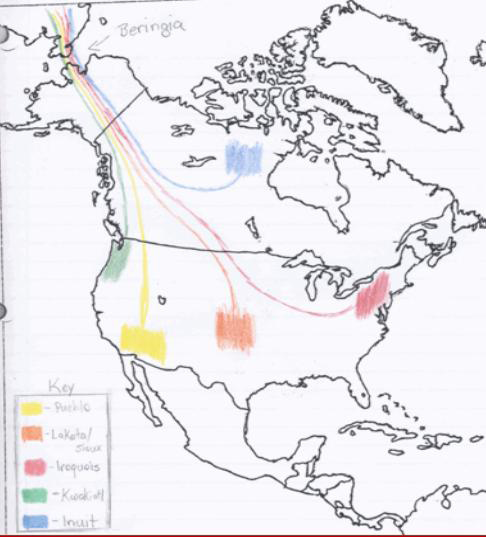 See if you can guess the right First American family. Then click on a color to find out more about the people who lived there
Pueblo
Name the region and describe:
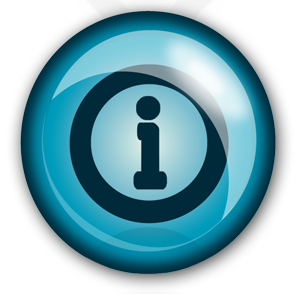 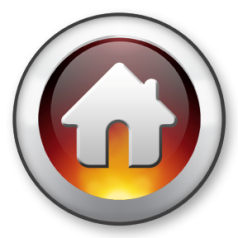 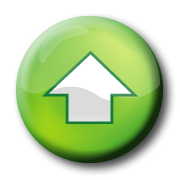 Resource information
Back to map
Type of house
Pueblo
List an example of a:
Natural Resource
Human Resource
Capital Resource
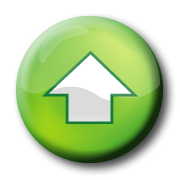 Back to map
Pueblo
Name the type of house this family built and describe it:
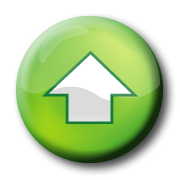 Back to map
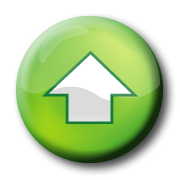 Back to map
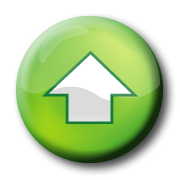 Back to map
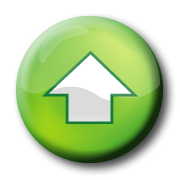 Back to map
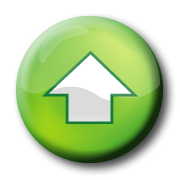 Back to map